#bookfacefriday
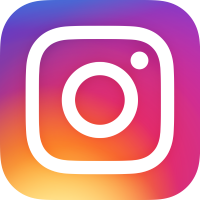 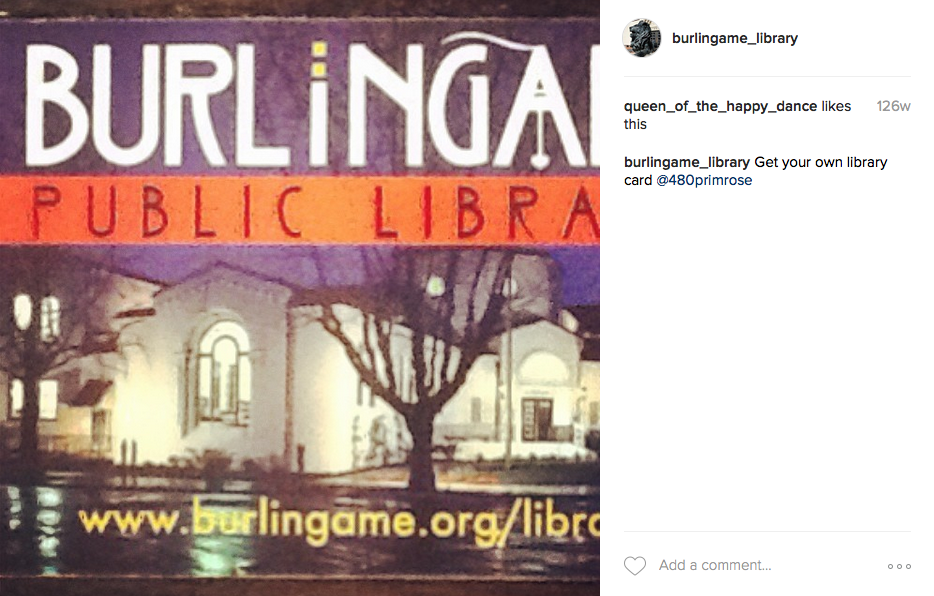 First post was on April 30, 2014

Account started with the goal to: 

Increase the library’s presence on social media
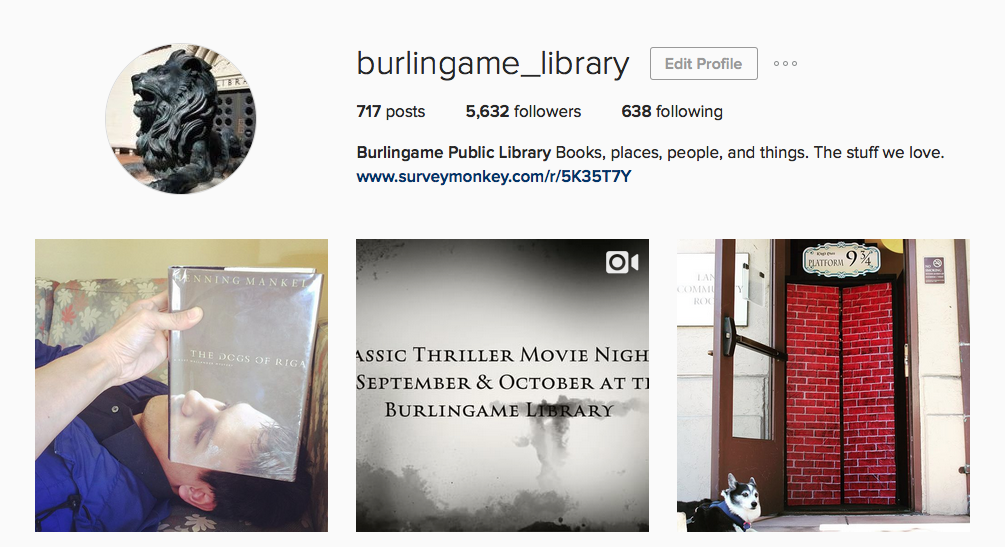 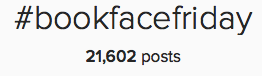 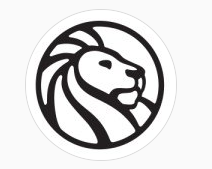 Started by the New York Public Library in August 2014

Asked IG users to post bookfaces on Fridays

@nypl would repost their favorites on Fridays
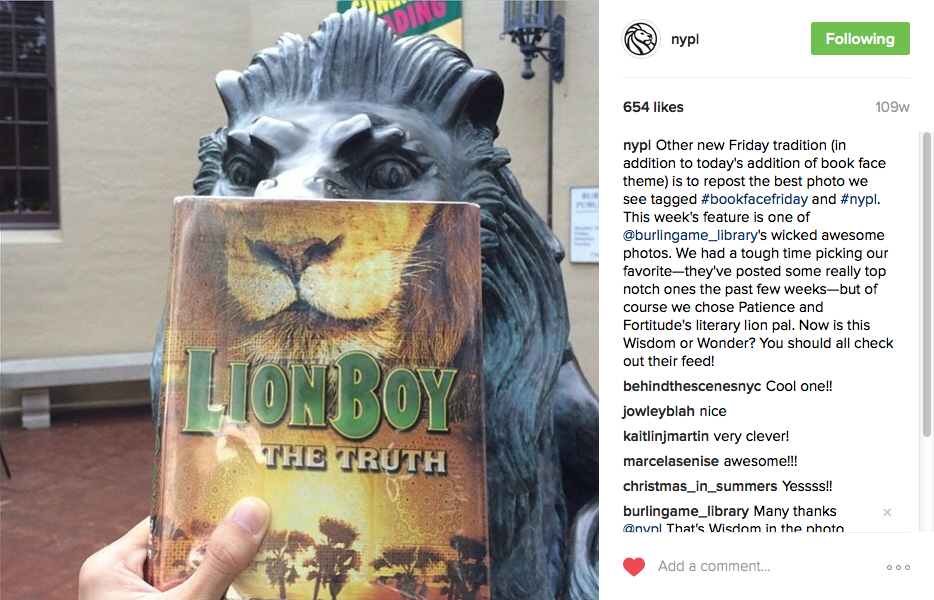 What is a #bookface?
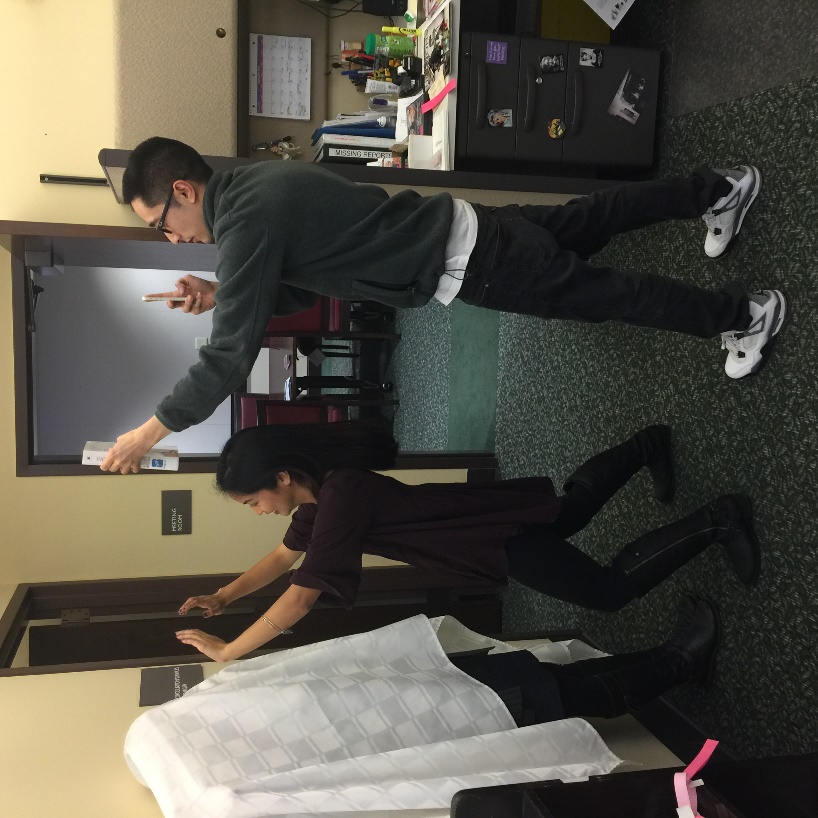 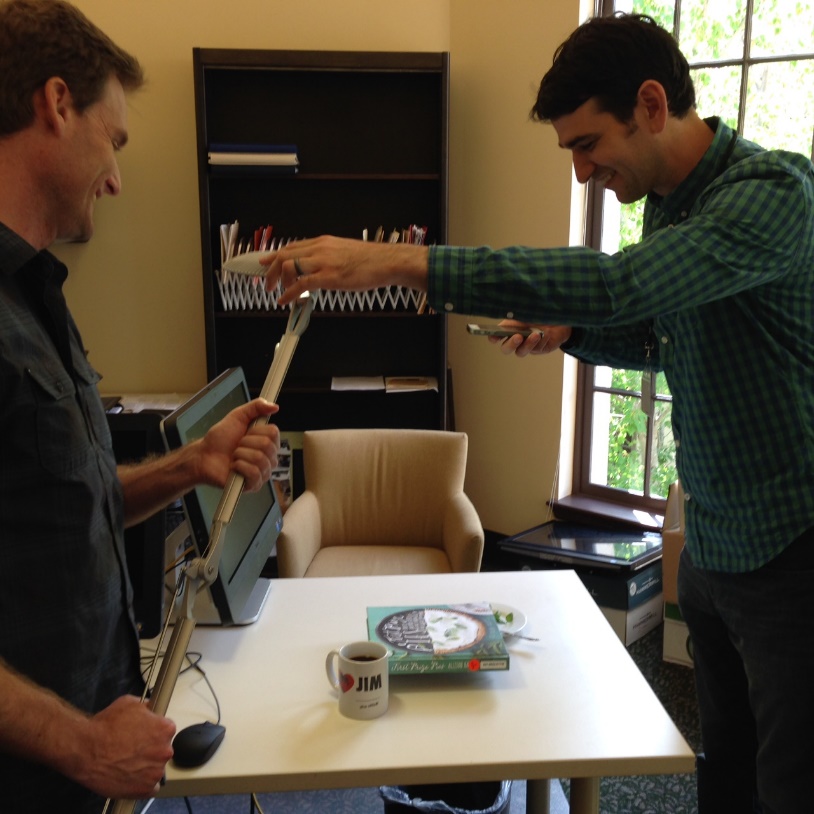 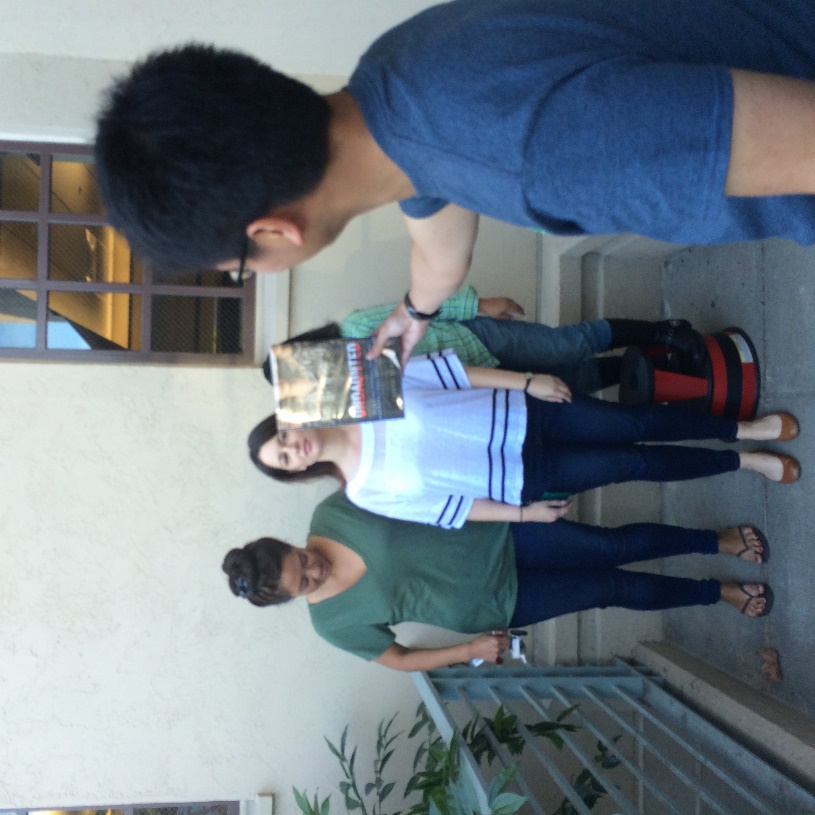 What is a #bookface?
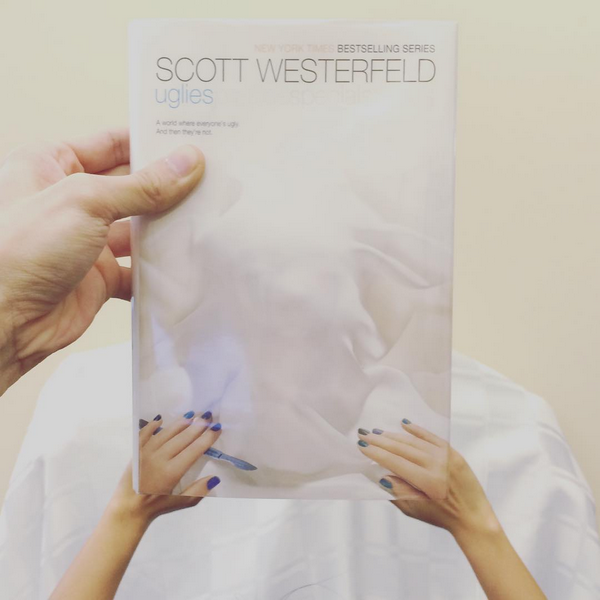 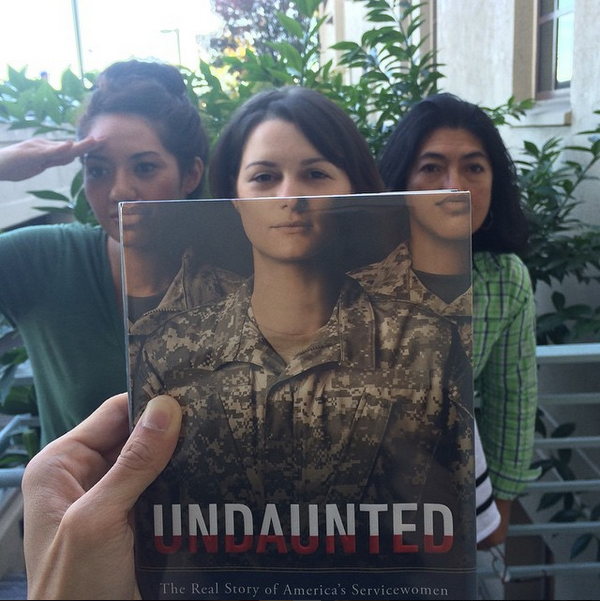 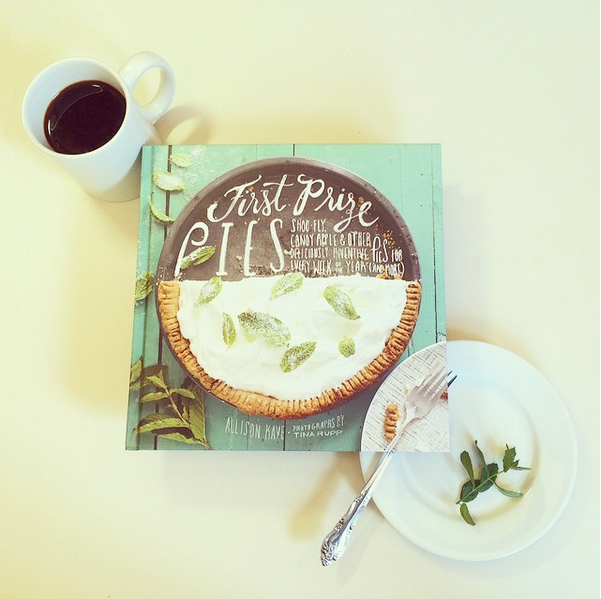 Actually did not start with books…
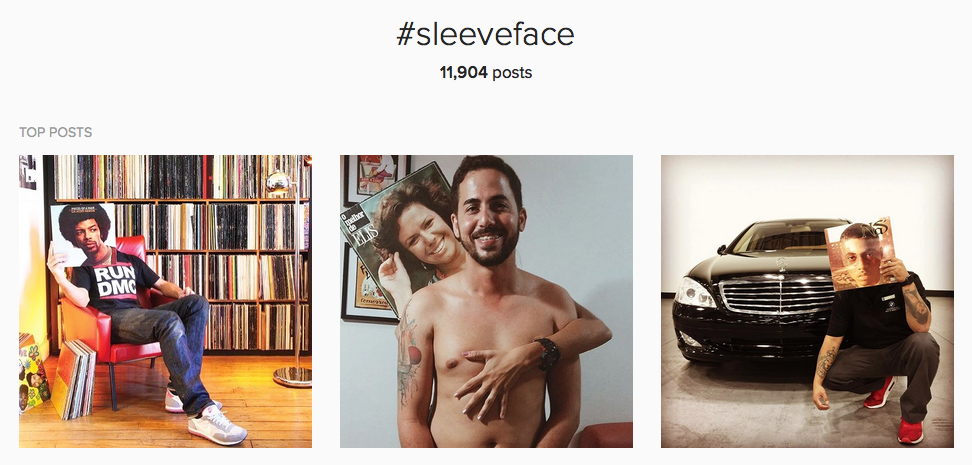 Helpful Tips on #bookface
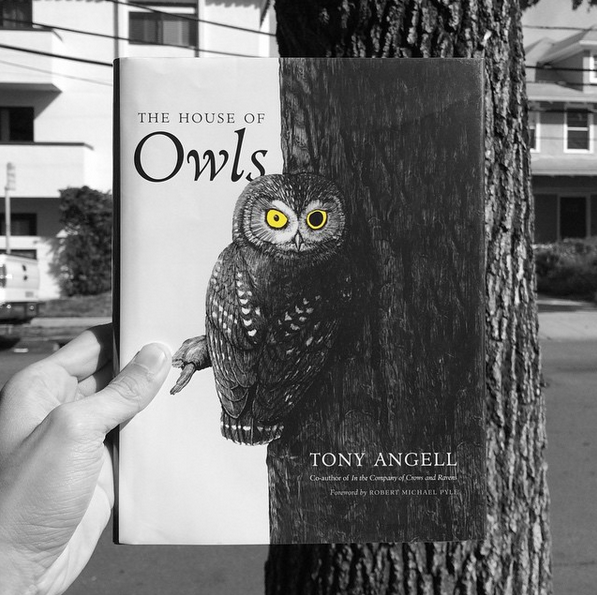 Use Instagram filters to help make the images more seamless

After taking a shot, utilize further editing tools to make them unique

Utilize the burst function on your smartphone
Helpful Tips on #bookface
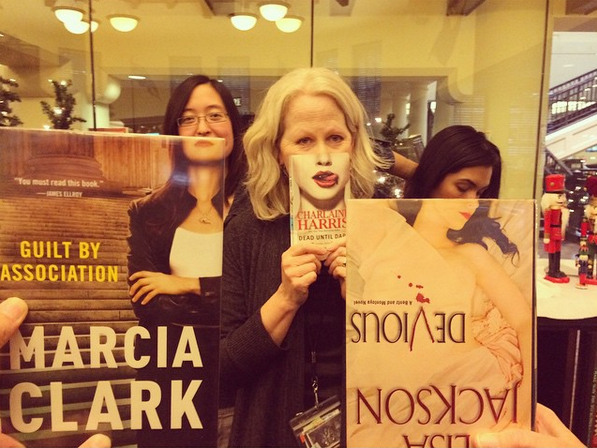 Ask coworkers to help out when you need perspective

Taking the shots yourself limits your #bookface range

Push the limits!
Change it up!
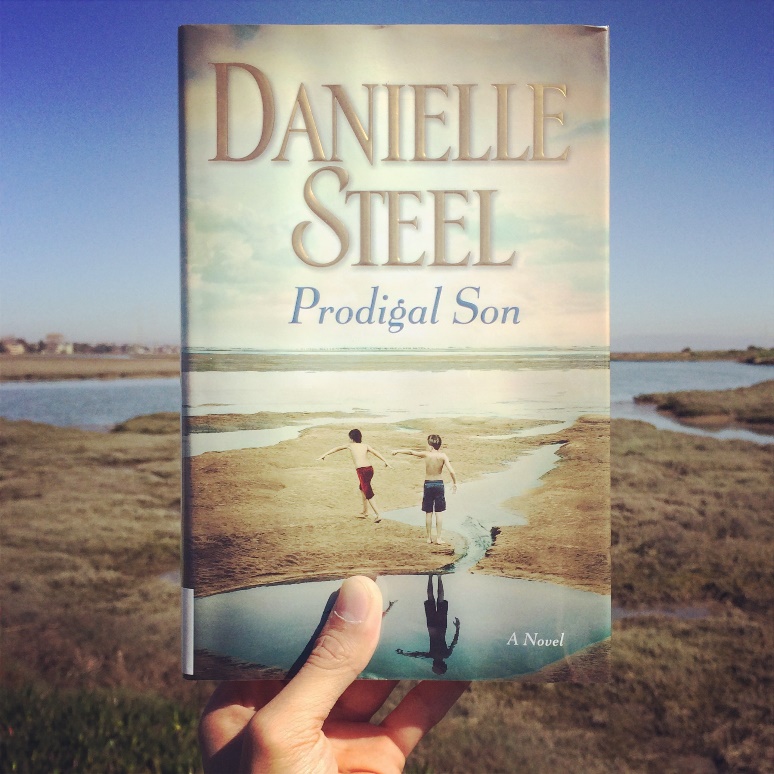 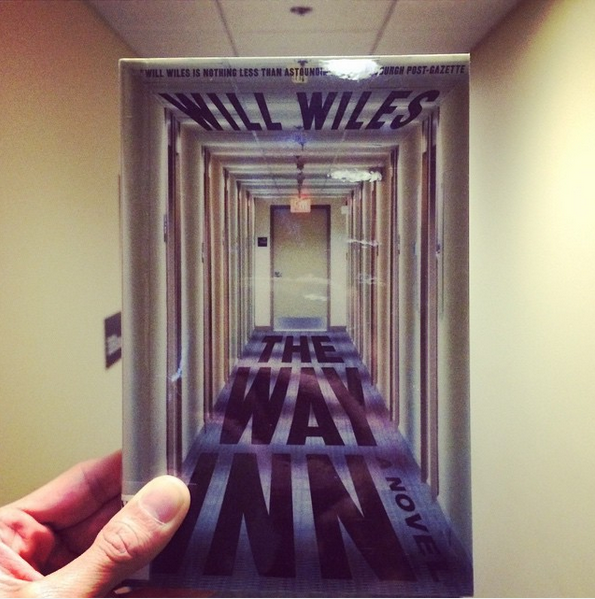 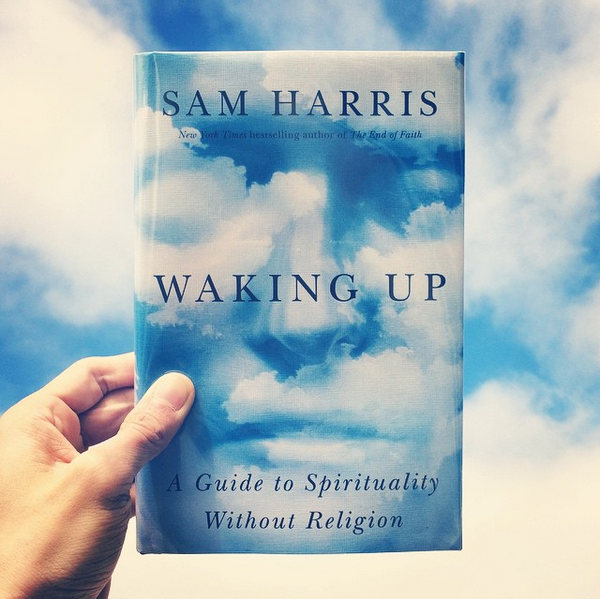 Change it up!
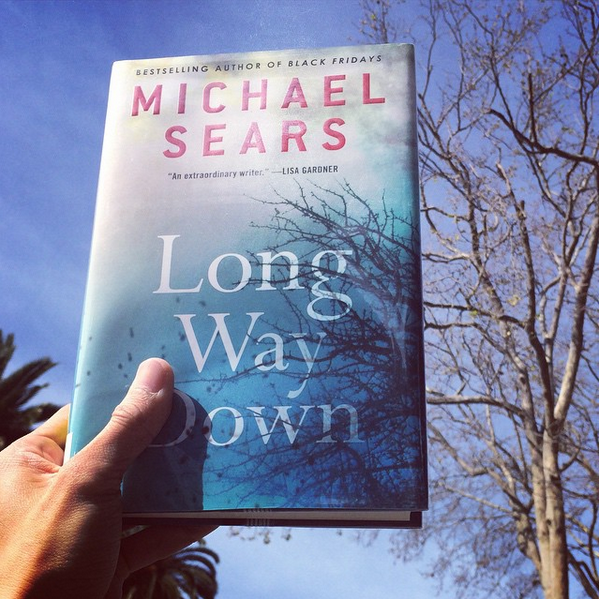 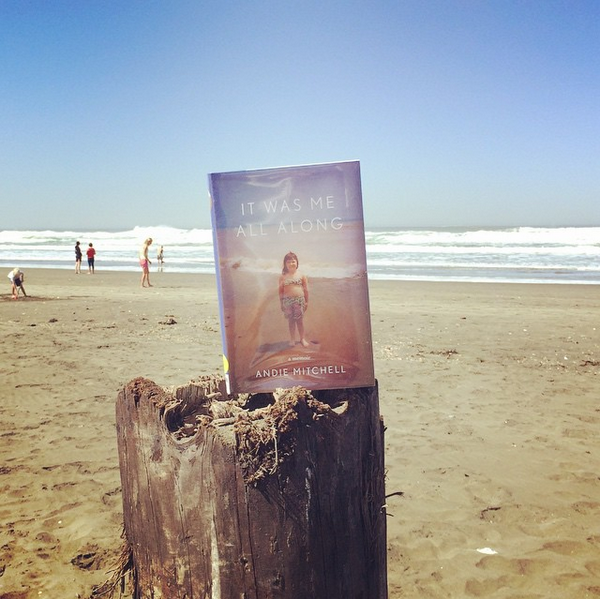 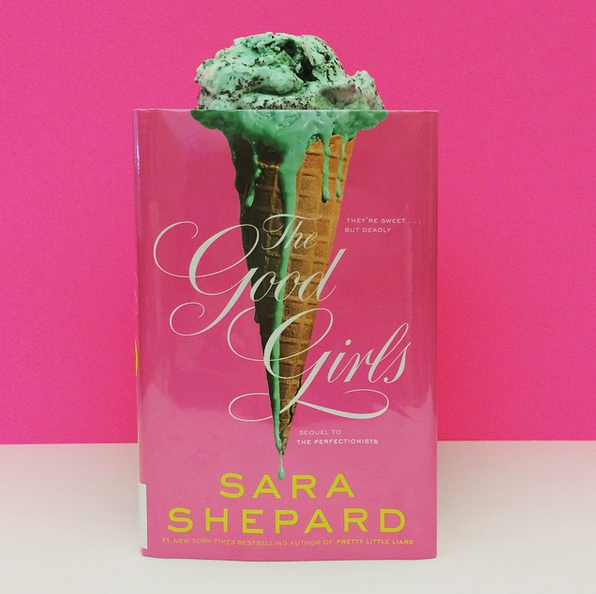 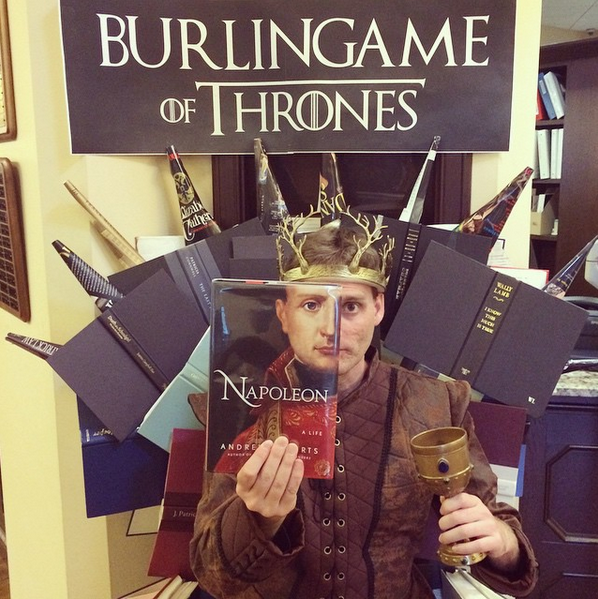 Start your own hashtag to engage your patrons

Showcase new book releases

Highlight library staff
Connecting with Authors
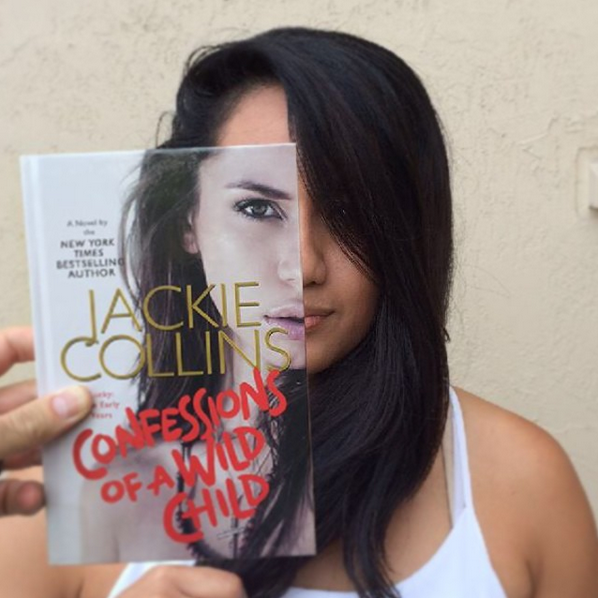 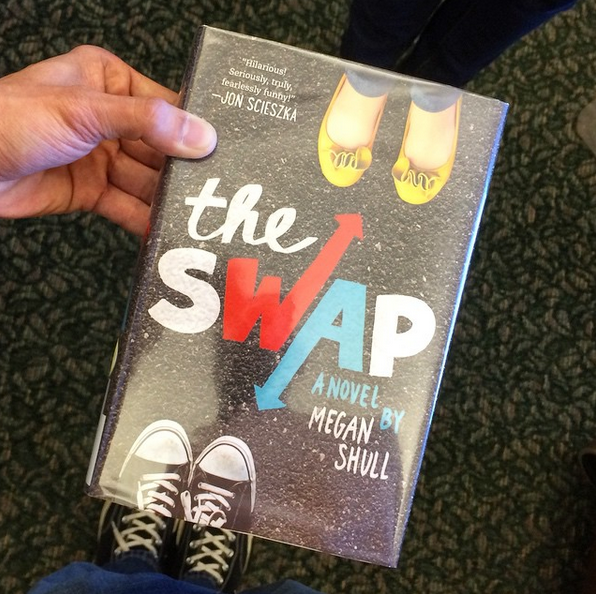 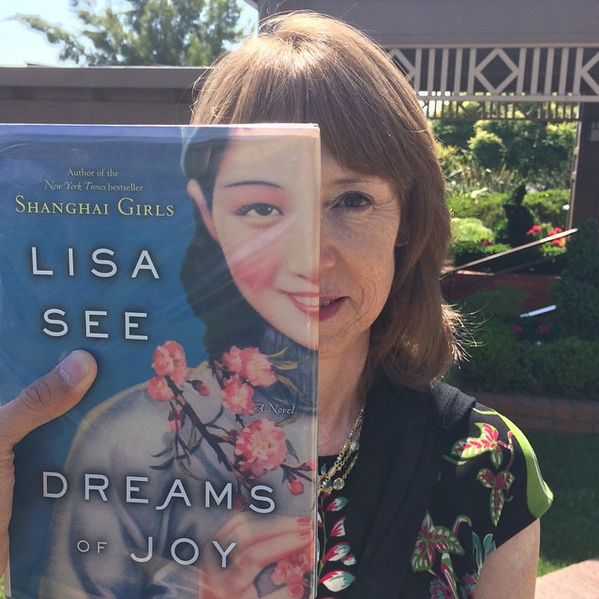 Challenges
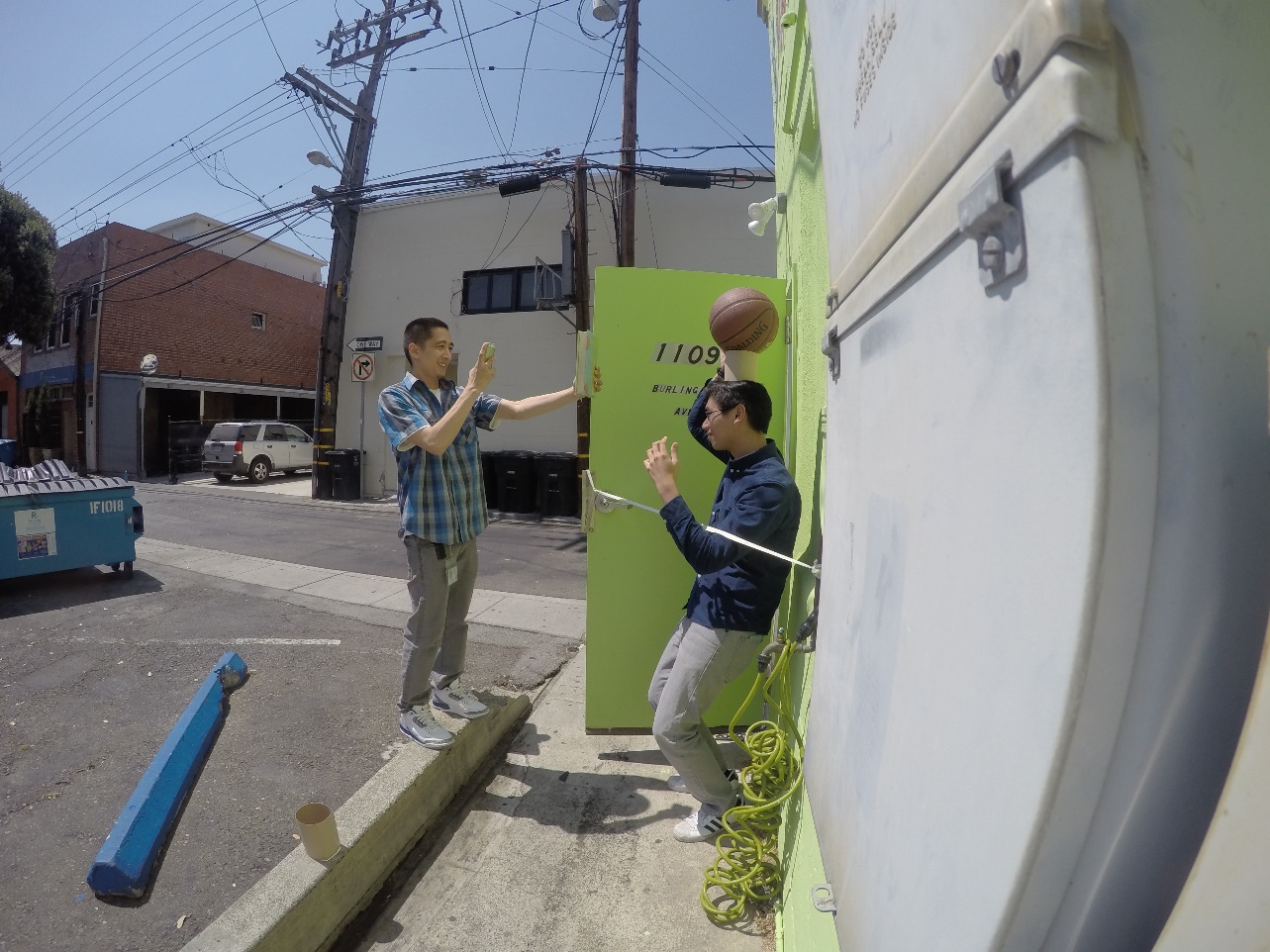 Finding the books

Taking the time to create content

Getting buy in from library staff
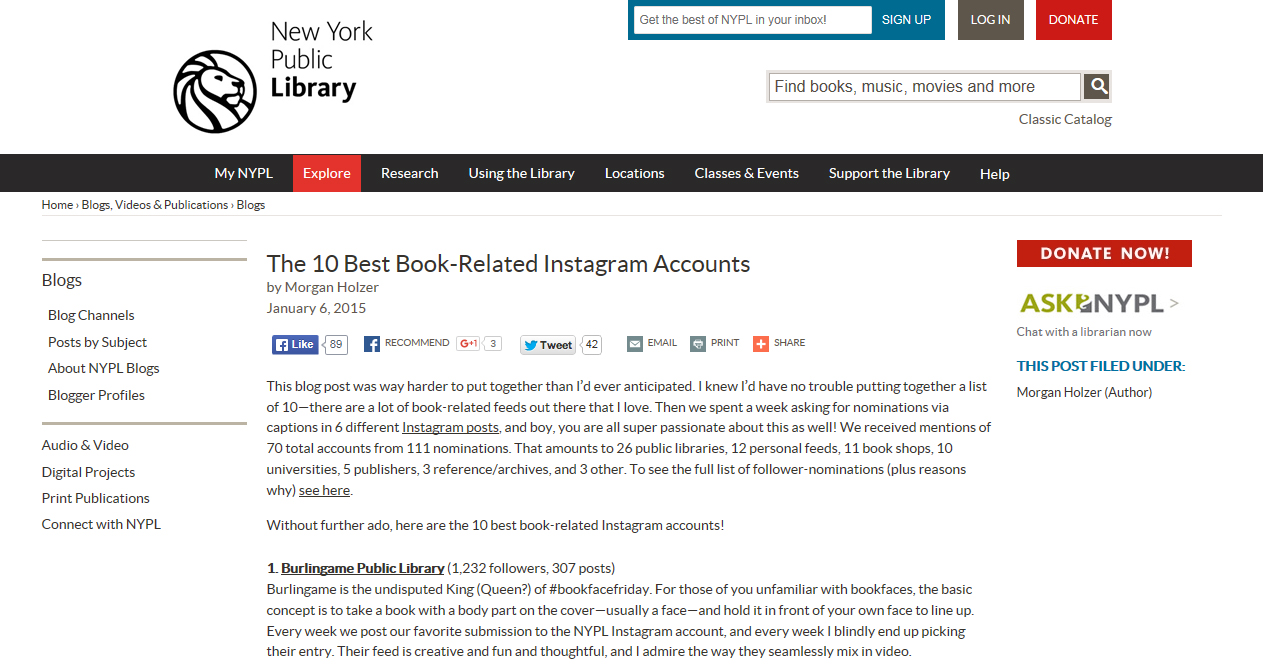 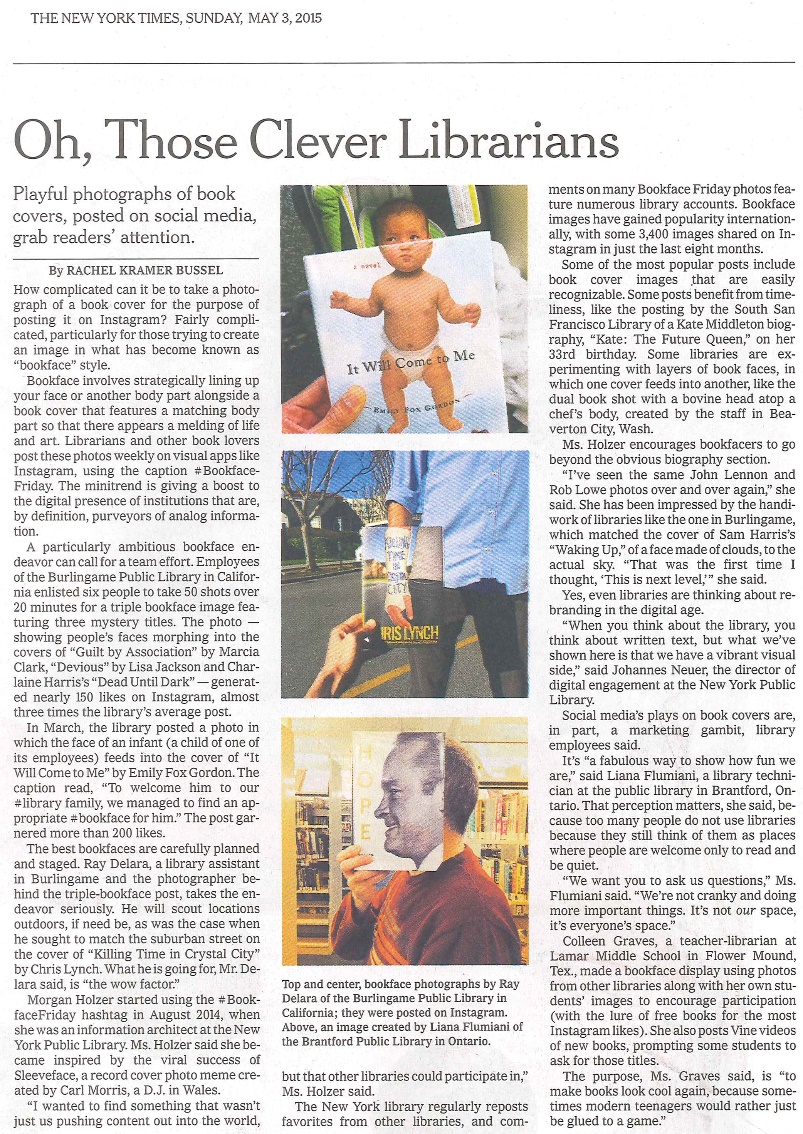 Published May 3rd, 2015

Focused on the rise of libraries utilizing social media to reach their communities

Reach is much larger than expected
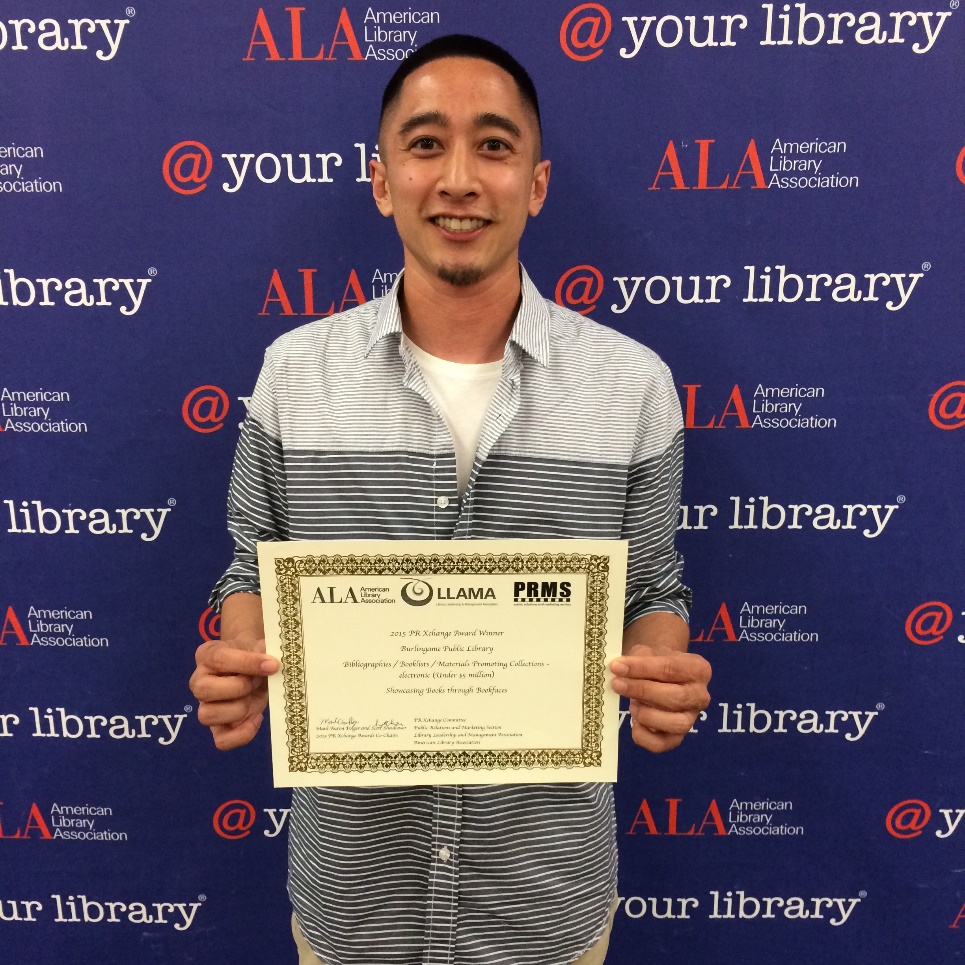 During ALA 2015, the Burlingame Library was awarded a PRExcellence Award

Electronic materials promoting collections

Showcasing Books through #Bookfaces
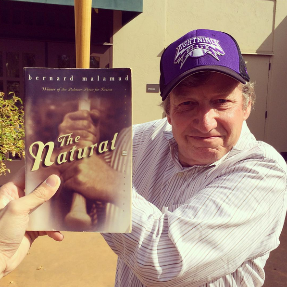 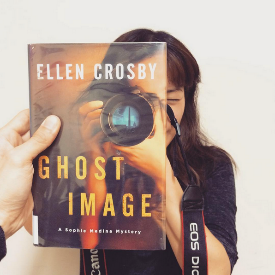 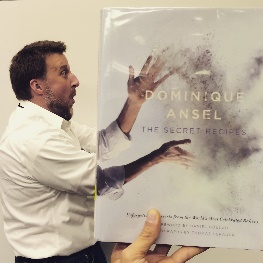 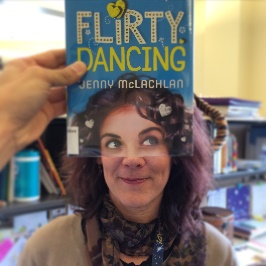 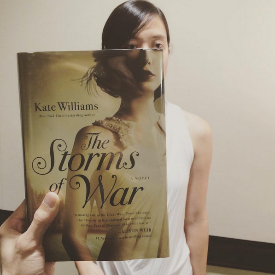 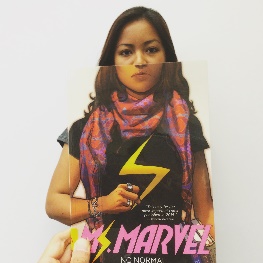 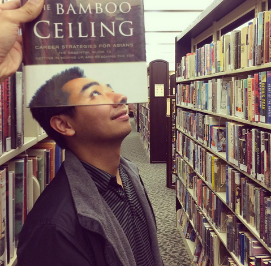 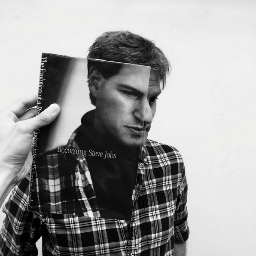 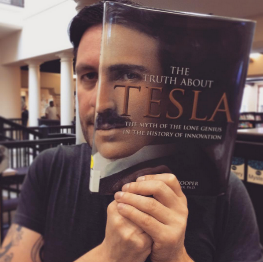 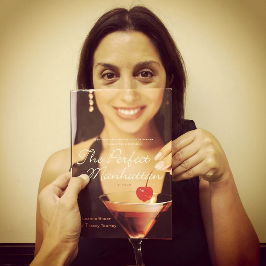 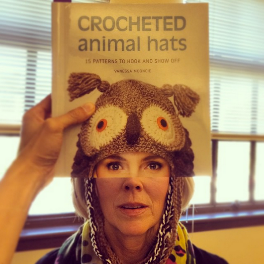 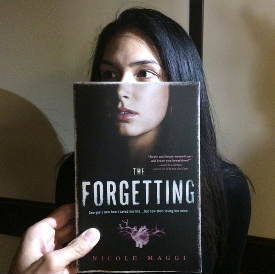 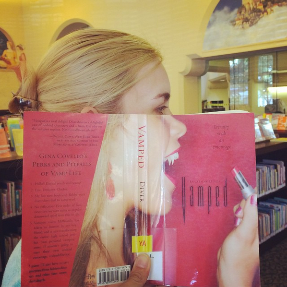 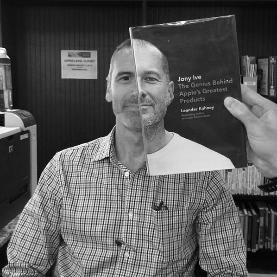 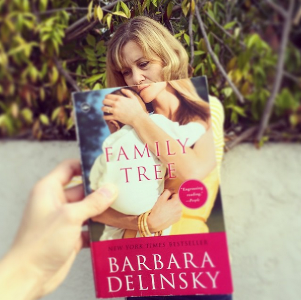 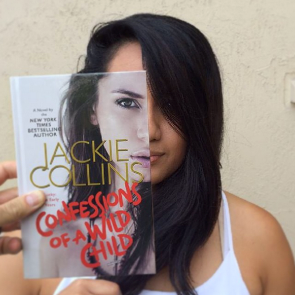 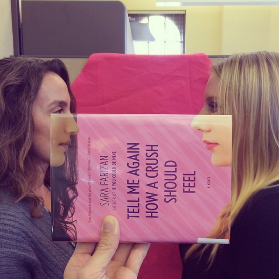 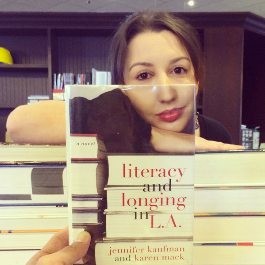 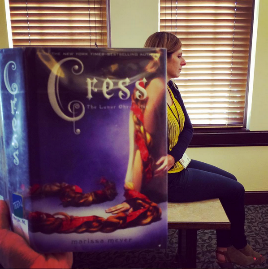 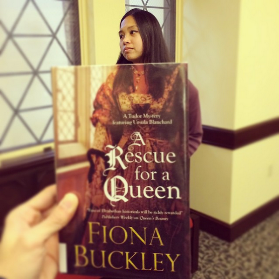 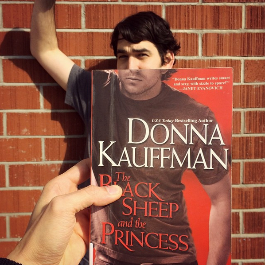